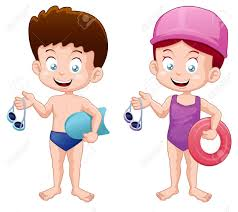 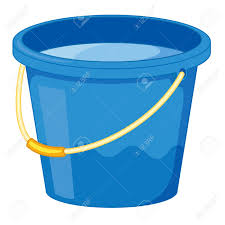 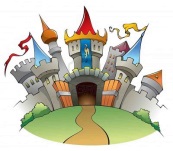 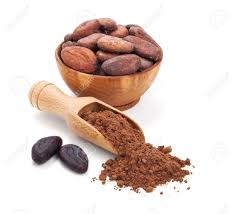 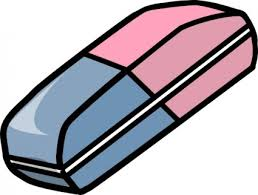 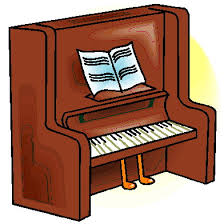 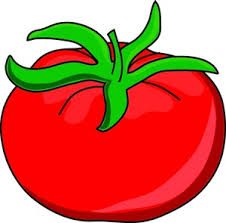 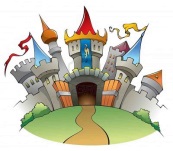 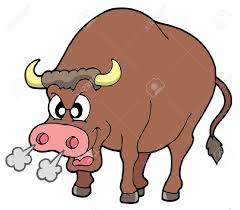 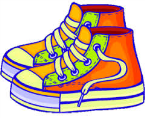 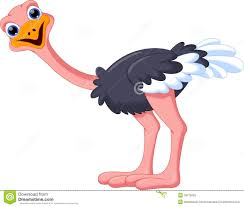 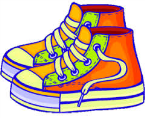 Ecole de Crevette
seau
maillot
 emmailloter
gomme
cacao
tomate
piano
autruche
taureau
Ecole de Crevette